Государственной учреждение 
«Территориальный фонд обязательного 
медицинского страхования 
Волгоградской области»
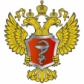 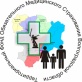 Государственная корпорация 
«РОСАТОМ»
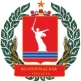 Министерство 
здравоохранения 
Российской Федерации
Комитет здравоохранения 
Волгоградской области
Федеральный фонд 
обязательного медицинского 
страхования 
Российской Федерации
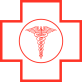 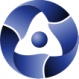 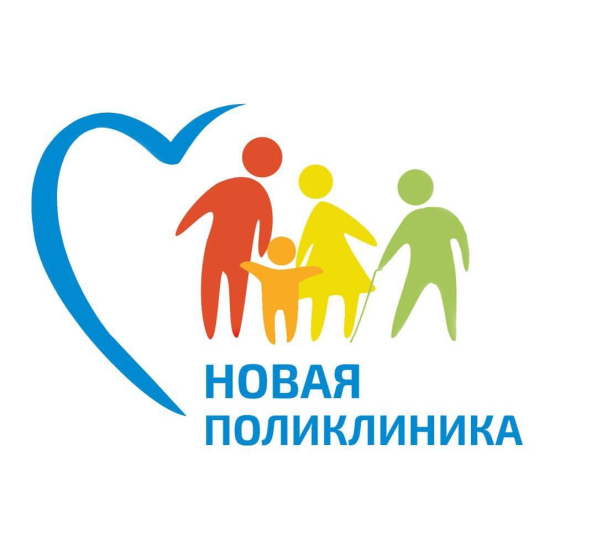 СОЗДАНИЕ И ТИРАЖИРОВАНИЕ НОВОЙ МОДЕЛИ МЕДИЦИНСКОЙ ОРГАНИЗАЦИИ, ОКАЗЫВАЮЩЕЙ ПЕРВИЧНУЮ МЕДИКО-САНИТАРНУЮ ПОМОЩЬ 
в рамках реализации регионального проекта "Развитие системы первичной медико-санитарной помощи"
Волгоград, 2019
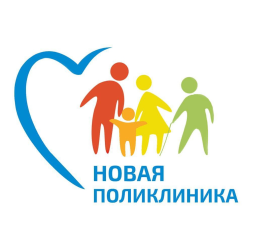 Перечень завершенных проектов
2
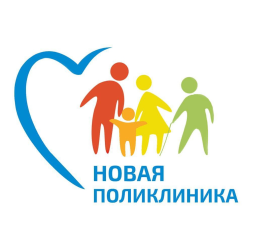 Достигнутые результаты завершенных проектов
3
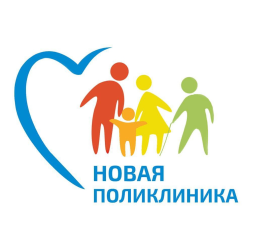 Паспорт проекта 1  Организация комфортных условий для посетителей в зоне регистратуры
4
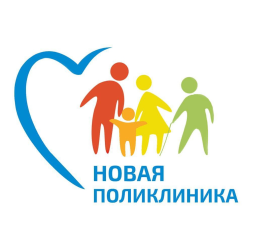 Паспорт проекта 1  Организация комфортных условий для посетителей в зоне регистратуры
5
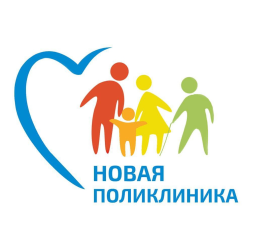 Фотофиксация результатов завершенных проектов
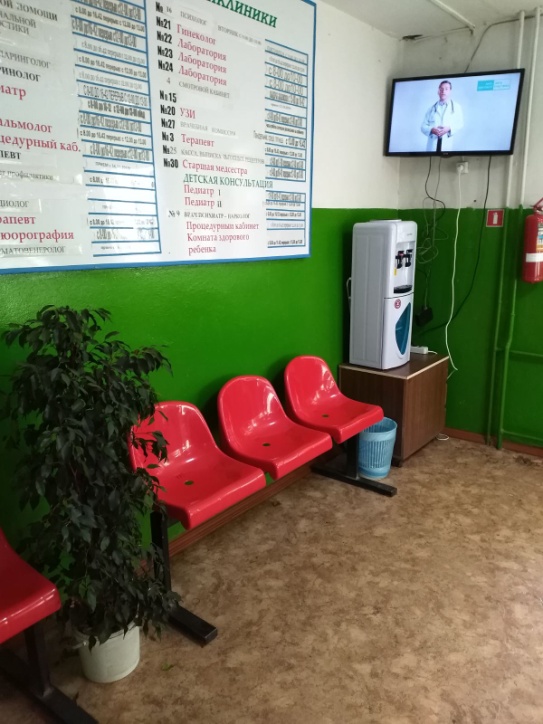 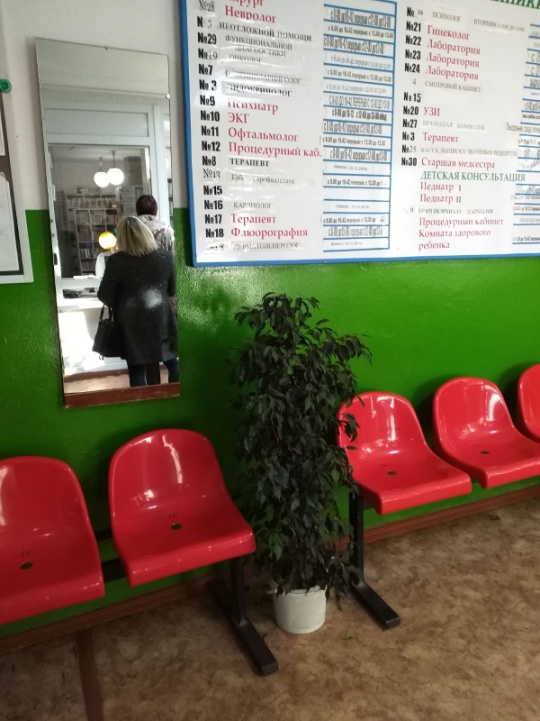 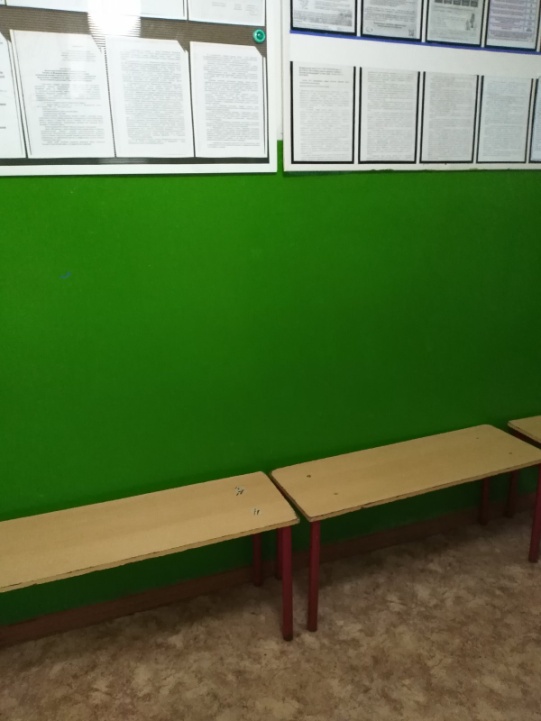 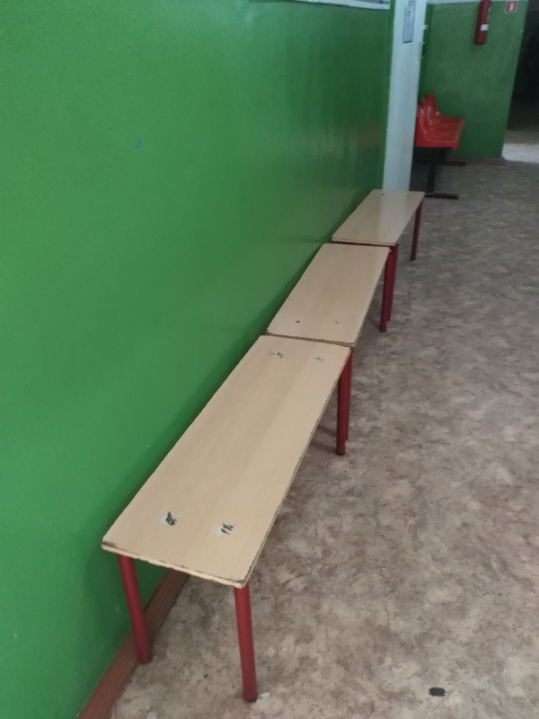 6
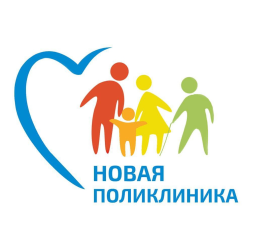 Паспорт проекта 2 Оптимизация работы кабинета медицинской профилактики в части увеличения пропускной способности
7
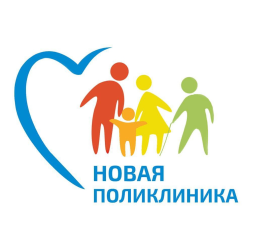 Паспорт проекта 2 оптимизация работы кабинета медицинской профилактики в части увеличения пропускной способности
8
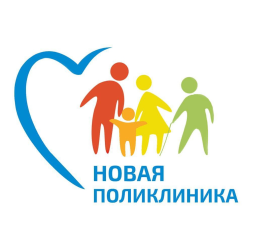 Паспорт проекта 3 Организация системы навигации в поликлинике
9
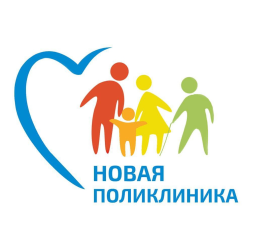 Паспорт проекта 3 Организация системы навигации в поликлинике
10
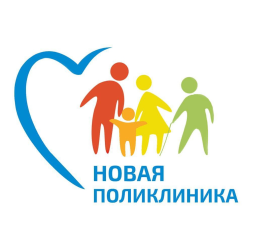 Фотофиксация результатов завершенных проектов
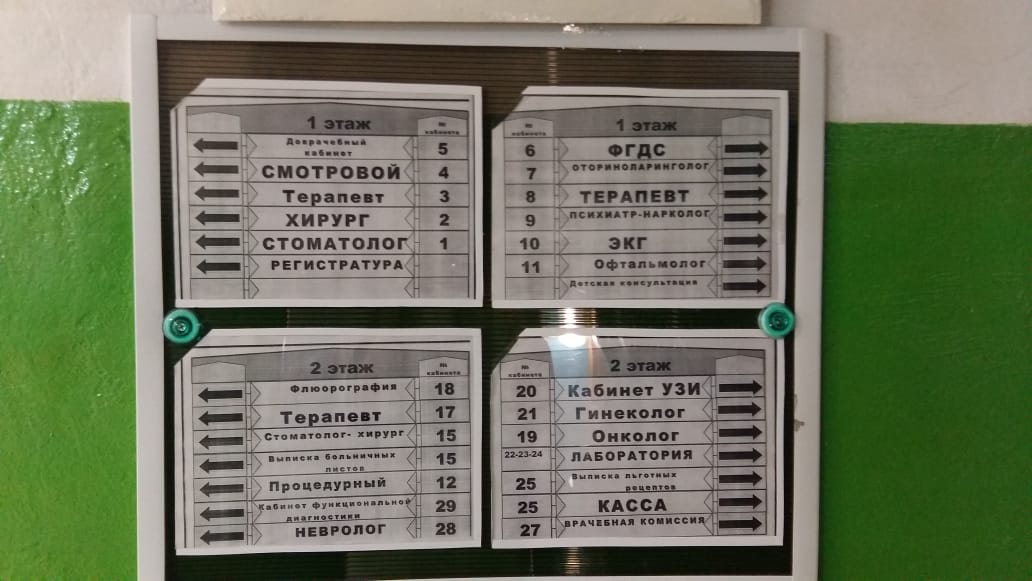 11
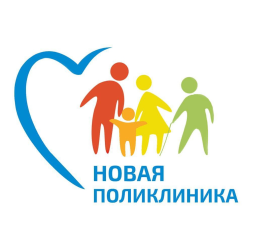 Паспорт проекта 4 Оптимизация системы выписки льготных препаратов
12
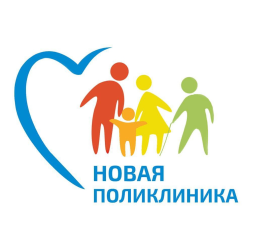 Паспорт проекта 4 Оптимизация системы выписки льготных препаратов
13
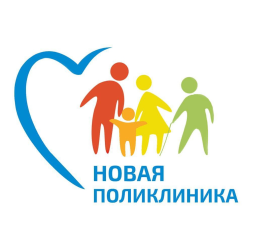 Паспорт проекта 5 Оптимизация работы регистратуры
14
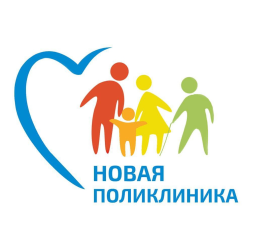 Проект 5 Оптимизация работы регистратуры
15
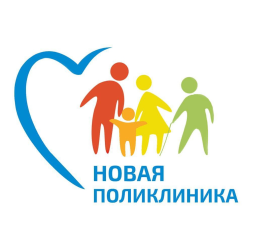 Фотофиксация результатов завершенных проектов
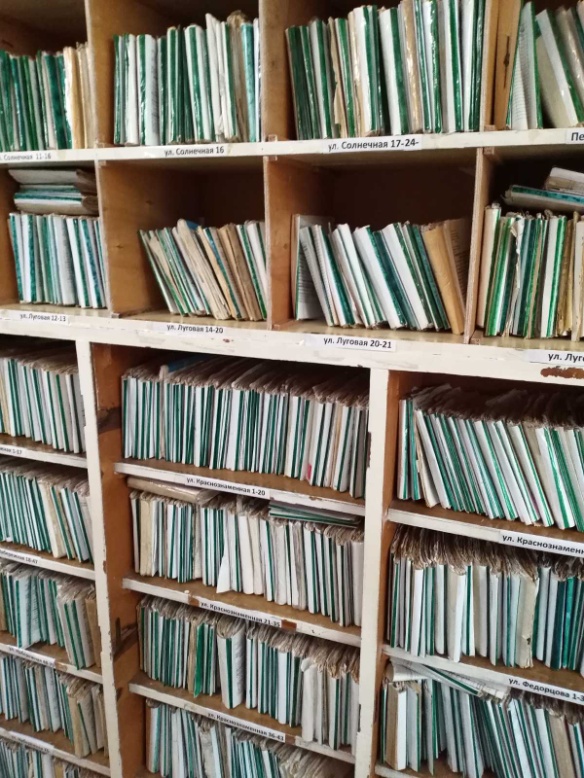 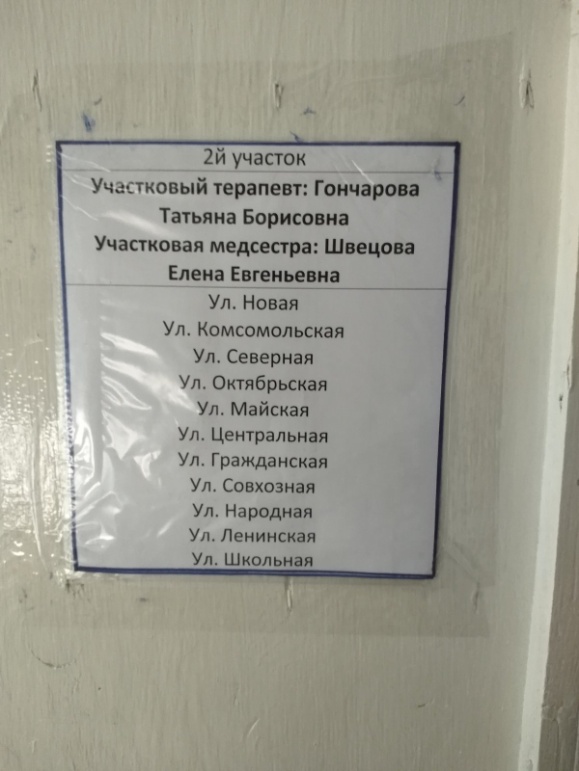 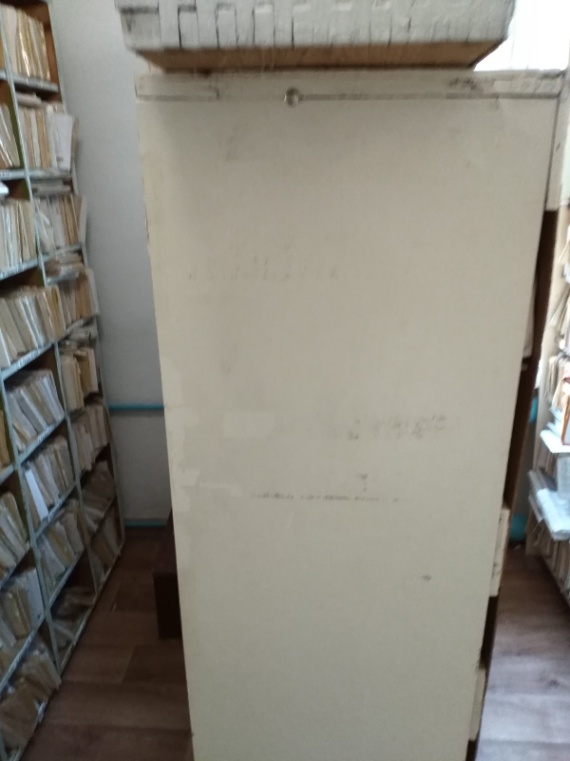 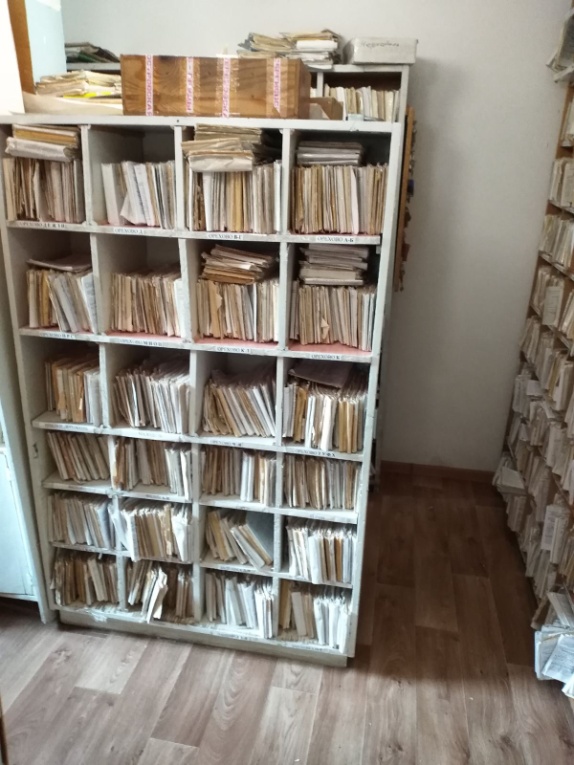 16
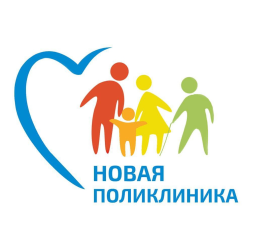 Паспорт проекта 6  Организация комфортных условий для посетителей в зоне детского отделения
17
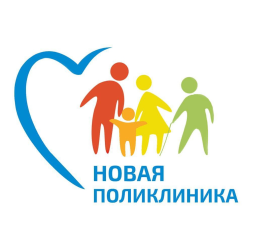 Паспорт проекта 6 Организация комфортных условий для посетителей в зоне детского отделения
18
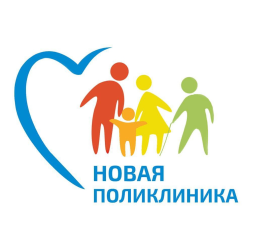 Фотофиксация результатов завершенных проектов
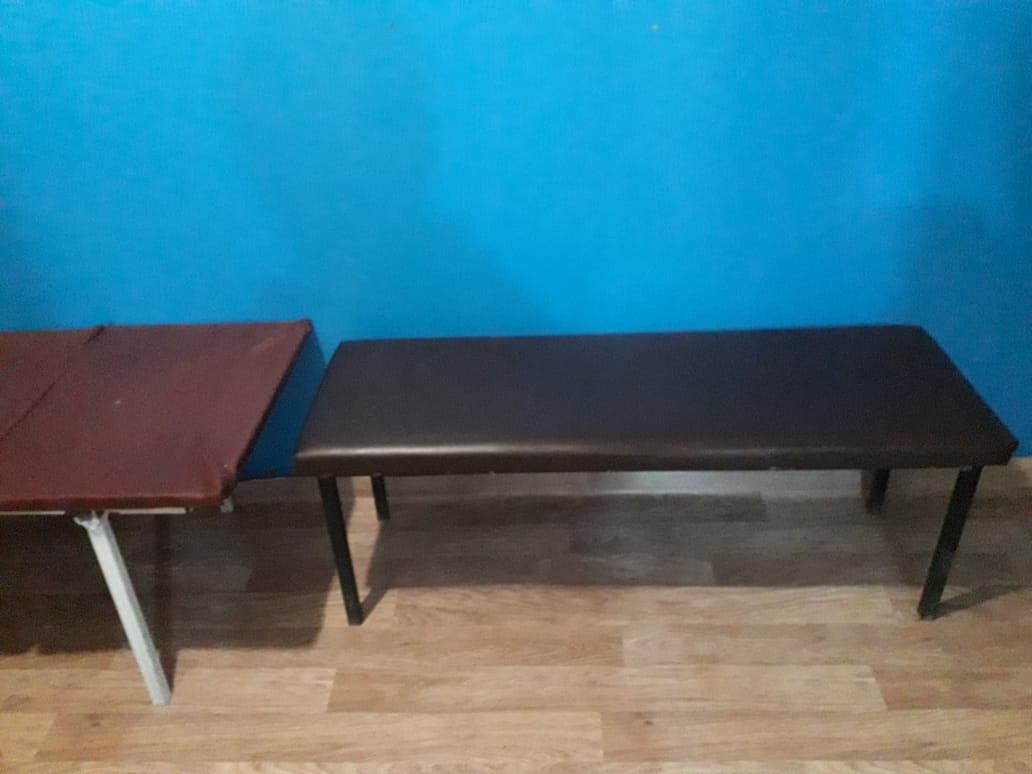 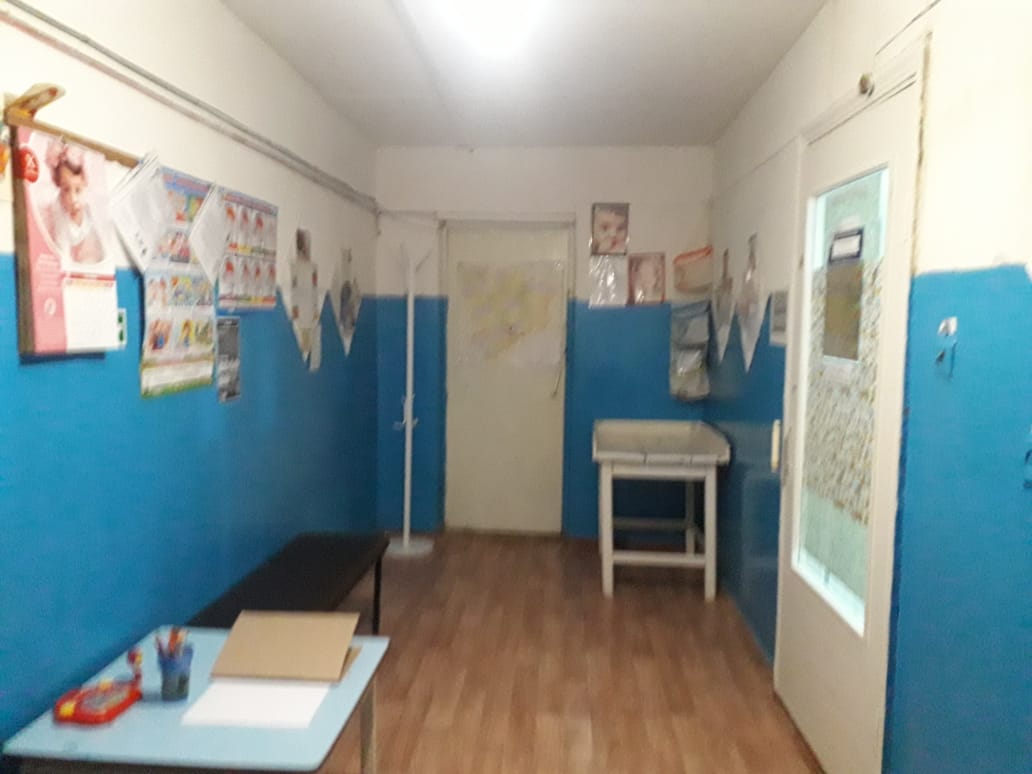 19
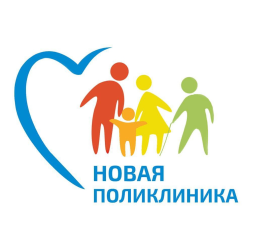 Благодарю за внимание!
20